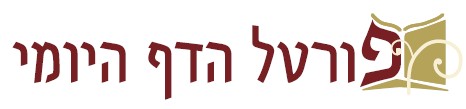 ברוכים הבאים ל
שיעור דף יומי אונליין

יום חמישי כ"ח אדר

השיעור יתחיל בשעה 21:00

מסכת כתובות מד ע"ב (3 שורות מלמטה) - מו ע"א (שורה 8)

מגיד השיעור: הראל שפירא

השיעור היום מוקדש לרפואת אלעד צפריר בן דנה
דף מד עמוד ב - דף מה עמוד א
תני שילא:

שלש מדות בנערה: 

באו לה עדים בבית חמיה שזינתה בבית אביה - 
סוקלין אותה על פתח בית אביה, כלומר: ראו גידולים שגידלתם. 

באו לה עדים בבית אביה שזינתה בבית אביה -
סוקלין אותה על פתח שער העיר.

סרחה ולבסוף בגרה -
תידון בחנק.
וְאִם-אֱמֶת הָיָה הַדָּבָר הַזֶּה לֹא-נִמְצְאוּ בְתוּלִים לַנַּעֲרָ. וְהוֹצִיאוּ אֶת-הַנַּעֲרָ אֶל-פֶּתַח בֵּית-אָבִיהָ וּסְקָלוּהָ אַנְשֵׁי עִירָהּ בָּאֲבָנִים וָמֵתָה כִּי-עָשְׂתָה נְבָלָה בְּיִשְׂרָאֵל לִזְנוֹת בֵּית אָבִיהָ וּבִעַרְתָּ הָרָע מִקִּרְבֶּךָ.
עמוד א
כִּי יִהְיֶה נַעֲרָ בְתוּלָה מְאֹרָשָׂה לְאִישׁ וּמְצָאָהּ אִישׁ בָּעִיר וְשָׁכַב עִמָּהּ. וְהוֹצֵאתֶם אֶת-שְׁנֵיהֶם אֶל-שַׁעַר הָעִיר הַהִוא וּסְקַלְתֶּם אֹתָם בָּאֲבָנִים וָמֵתוּ
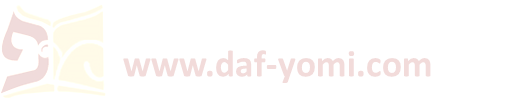 [Speaker Notes: שלש מדות - במיתת נערה המאורסה.
באו לה עדים בבית חמיה - לאחר שניסת.
שזינתה בבית אביה - באירוסין.
באו לה עדים בבית אביה - קודם שנשאת.
סוקלין אותה על שער העיר - דכתיב כי יהיה נערה בתולה מאורסה וגו' והוצאתם את שניהם אל שער העיר ההיא.
תידון בחנק - כי היכי דאילו זנאי השתא לאו סקילה איכא אלא חנק דכי כתיב סקילה בזינתה נערה כתיב שנאמר כי יהיה נערה בתולה וגו' השתא נמי בחנק דכיון דאשתני גופא בין חטא להעמדה בדין אשתני קטלא לכדהשתא.]
דף מה עמוד א
סרחה ולבסוף בגרה - תידון בחנק.
למימרא, דכל היכא דאישתני גופא אישתני קטלא,

ורמינהי: 

נערה המאורסה שזינתה, ומשבגרה הוציא עליה שם רע -
הוא אינו לוקה ואינו נותן מאה סלע, 
היא וזוממיה מקדימין לבית הסקילה.
היא וזוממיה ס"ד? 
אלא, או היא או זוממיה מקדימין לבית הסקילה! 

אמר רבא: מוציא שם רע קאמרת? שאני מוציא שם רע דחידוש הוא, 
דהא נכנסה לחופה ולא נבעלה בעלמא וזינתה - בחנק, ואילו מוציא שם רע - בסקילה. 

אמר ליה רב הונא בריה דרב יהושע לרבא: דלמא כי חדית רחמנא - היכא דלא אישתני גופא, אבל היכא דאישתני גופא לא חדית רחמנא!
❶
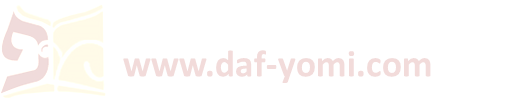 [Speaker Notes: הוציא עליה שם רע - שכנסה משבגרה ולא מצא לה בתולים ובא לב"ד.
לבית הסקילה - אלמא אף על גב דאשתני גופא ואילו זנאי השתא בת חנק היא לא אמרינן אישתני קטלא.
מוציא שם רע קאמרת - לאותובי אסרחה ולבסוף בגרה דתני תנא דאיירי בבאו לה עדים בבית אביה.]
דף מה עמוד א - דף מה עמוד ב
סרחה ולבסוף בגרה - תידון בחנק.
למימרא, דכל היכא דאישתני גופא אישתני קטלא,
ורמינהי: 
נערה המאורסה שזינתה, ומשבגרה הוציא עליה שם רע -
הוא אינו לוקה ואינו נותן מאה סלע...
היא או זוממיה מקדימין לבית הסקילה!
אלא אמר רב נחמן בר יצחק: אישתני ולא אישתני תנאי היא,
דתנן: 
חטאו עד שלא נתמנו ונתמנו - הרי הן כהדיוטות, 
רבי שמעון אומר: אם נודע להם עד שלא נתמנו - חייבים, משנתמנו - פטורים. 

אימור דשמעינן ליה לר"ש - דאזיל אף בתר ידיעה, 
דאזיל בתר ידיעה ולא אזיל בתר חטאה מי שמעת ליה? 
א"כ, לייתי קרבן כי דהשתא, משוח - פר, ונשיא - שעיר!
❷
עמוד ב
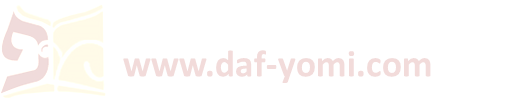 דף מה עמוד ב
סרחה ולבסוף בגרה - תידון בחנק.
למימרא, דכל היכא דאישתני גופא אישתני קטלא,
ורמינהי: 
נערה המאורסה שזינתה, ומשבגרה הוציא עליה שם רע -
הוא אינו לוקה ואינו נותן מאה סלע...
היא או זוממיה מקדימין לבית הסקילה!
האמר ליה ר' יוחנן לתנא, תני: תידון בסקילה. 


ואמאי? נערה המאורסה אמר רחמנא, והא בוגרת היא! 

א"ר אילעא, אמר קרא: הנערה, הנערה שהיתה כבר.
❸
כִּי יִהְיֶה נַעֲרָ בְתוּלָה מְאֹרָשָׂה לְאִישׁ וּמְצָאָהּ אִישׁ בָּעִיר וְשָׁכַב עִמָּהּ. וְהוֹצֵאתֶם אֶת-שְׁנֵיהֶם אֶל-שַׁעַר הָעִיר הַהִוא וּסְקַלְתֶּם אֹתָם בָּאֲבָנִים וָמֵתוּ
וְאִם-אֱמֶת הָיָה הַדָּבָר הַזֶּה לֹא-נִמְצְאוּ בְתוּלִים לַנַּעֲרָ. וְהוֹצִיאוּ אֶת-הַנַּעֲרָ אֶל-פֶּתַח בֵּית-אָבִיהָ וּסְקָלוּהָ...
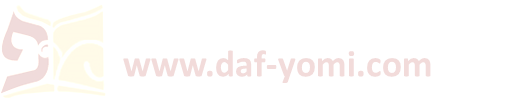 [Speaker Notes: תוס': הנערה שהיתה כבר. ומהכא שמעינן דכל היכא דאישתני גופא לא אישתני קטלא דבתר מעיקרא אזלינן:]
דף מה עמוד ב
נערה המאורסה שזינתה, ומשבגרה הוציא עליה שם רע -
הוא אינו לוקה ואינו נותן מאה סלע...
היא או זוממיה מקדימין לבית הסקילה!
א"ל רבי חנניא לרבי אילעא: אי הכי, מילקא נמי לילקי, ומאה סלע נמי לישלם! 

א"ל: רחמנא ניצלן מהאי דעתא! 

אדרבה, רחמנא ניצלן מדעתא דידך. 

וטעמא מאי? 
אמר רבי יצחק בר אבין, ואיתימא רבי יצחק בר אבא: 
זו מעשיה גרמו לה, וזה עקימת שפתיו גרמו לו; 
זו מעשיה גרמו לה, כשהיא זנאי - נערה זנאי; 
וזה עקימת שפתיו גרמו לו, אימת קא מיחייב? ההיא שעתא, וההיא שעתא בוגרת הואי.
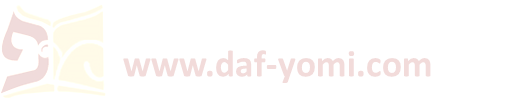 דף מה עמוד ב
ת"ר: 

נערה המאורסה שזינתה - סוקלין אותה על פתח בית אביה, 
אין לה פתח בית האב - סוקלין אותה על פתח שער העיר ההיא, 
ובעיר שרובה עובדי כוכבים - סוקלין אותה על פתח בית דין.
וְאִם-אֱמֶת הָיָה הַדָּבָר הַזֶּה לֹא-נִמְצְאוּ בְתוּלִים לַנַּעֲרָ. וְהוֹצִיאוּ אֶת-הַנַּעֲרָ אֶל-פֶּתַח בֵּית-אָבִיהָ וּסְקָלוּהָ אַנְשֵׁי עִירָהּ בָּאֲבָנִים וָמֵתָה
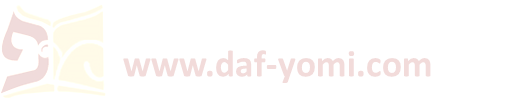 דף מה עמוד ב
ת"ר: 

נערה המאורסה שזינתה - סוקלין אותה על פתח בית אביה, 
אין לה פתח בית האב - סוקלין אותה על פתח שער העיר ההיא, 
ובעיר שרובה עובדי כוכבים - סוקלין אותה על פתח בית דין. 

כיוצא בדבר אתה אומר: 
העובד עבודת כוכבים - סוקלין אותו על שער שעבד בו, 
ובעיר שרובה עובדי כוכבים - סוקלין אותו על פתח בית דין. 

מנא הני מילי? - דתנו רבנן: 
שעריך - זה שער שעבד בו; 
אתה אומר: שער שעבד בו, או אינו אלא שער שנידון בו? 
נאמר שעריך למטה ונאמר שעריך למעלה, מה שעריך האמור למעלה - שער שעבד בו, אף שעריך האמור למטה - שער שעבד בו. 
דבר אחר: שעריך - ולא שערי עובדי כוכבים. 

האי "שעריך" הא אפיקתיה! 
אם כן, לימא קרא שער, מאי שעריך? שמע מינה תרתי. 

אשכחן עבודת כוכבים, נערה המאורסה מנא לן? 
א"ר אבהו: גמר פתח מפתח, ופתח משער, ושער משעריך.
כִּי יִמָּצֵא בְקִרְבְּךָ בְּאַחַד שְׁעָרֶיךָ אֲשֶׁר ה' אֱלֹהֶיךָ נֹתֵן לָךְ אִישׁ אוֹ אִשָּׁה אֲשֶׁר יַעֲשֶׂה אֶת הָרַע בְּעֵינֵי ה' אֱלֹהֶיךָ לַעֲבֹר בְּרִיתוֹ. וַיֵּלֶךְ וַיַּעֲבֹד אֱלֹהִים אֲחֵרִים וַיִּשְׁתַּחוּ לָהֶם...
וְהוֹצֵאתָ אֶת הָאִישׁ הַהוּא אוֹ אֶת הָאִשָּׁה הַהִוא אֲשֶׁר עָשׂוּ אֶת הַדָּבָר הָרָע הַזֶּה אֶל שְׁעָרֶיךָ אֶת הָאִישׁ אוֹ אֶת הָאִשָּׁה וּסְקַלְתָּם בָּאֲבָנִים וָמֵתוּ.
וְהוֹצִיאוּ אֶת-הַנַּעֲרָ אֶל-פֶּתַח בֵּית-אָבִיהָ וּסְקָלוּהָ אַנְשֵׁי עִירָהּ בָּאֲבָנִים וָמֵתָה...
וְאֵת קַלְעֵי הֶחָצֵר וְאֶת מָסַךְ פֶּתַח שַׁעַר הֶחָצֵר אֲשֶׁר עַל הַמִּשְׁכָּן וְעַל הַמִּזְבֵּחַ סָבִיב...
וְהוֹצֵאתָ אֶת הָאִישׁ הַהוּא אוֹ אֶת הָאִשָּׁה הַהִוא אֲשֶׁר עָשׂוּ אֶת הַדָּבָר הָרָע הַזֶּה אֶל שְׁעָרֶיךָ...
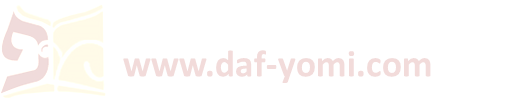 דף מה עמוד ב
ברייתא - מו עמוד א:
הוא לוקה ונותן מאה סלע, בין בעל ובין לא בעל.
רבי אליעזר בן יעקב אומר: לא נאמרו דברים הללו אלא כשבעל.
תנו רבנן: 
המוציא שם רע -
לוקה ונותן מאה סלע.
רבי יהודה אומר: ללקות לוקה מכל מקום; מאה סלע, בעל - נותן, לא בעל - אינו נותן. 

קא מיפלגי בפלוגתא דרבי אליעזר בן יעקב ורבנן, והכי קאמר: 
המוציא שם רע - לוקה ונותן מאה סלע, בין בעל בין שלא בעל, כרבנן.
ר' יהודה אומר: ללקות לוקה מ"מ, מאה סלע, בעל - נותן, לא בעל - אינו נותן, כר"א בן יעקב.
❶
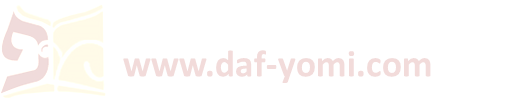 [Speaker Notes: כר' אליעזר בן יעקב - דאמר לקמן לא נאמר פרשת מוציא שם רע אלא כשבעל הלכך מאה סלע לא מחייבינן ליה אלא כשבעל אבל מלקות דמשום אזהרת לא תלך רכיל (ויקרא יט) הוא לקי ואפילו לא בעל דהא הלך רכיל]
דף מה עמוד ב
ברייתא - מו עמוד א:
הוא לוקה ונותן מאה סלע, בין בעל ובין לא בעל.
רבי אליעזר בן יעקב אומר: לא נאמרו דברים הללו אלא כשבעל.
תנו רבנן: 
המוציא שם רע -
לוקה ונותן מאה סלע.
רבי יהודה אומר: ללקות לוקה מכל מקום; מאה סלע, בעל - נותן, לא בעל - אינו נותן. 

איכא דאמרי: כולה כרבי אליעזר בן יעקב, והכי קאמר: 
המוציא שם רע - לוקה ונותן מאה סלע, והוא שבעל.
רבי יהודה אומר: ללקות לוקה מ"מ.
❷
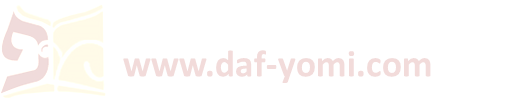 דף מה עמוד ב - דף מו עמוד א
המוציא שם רע -
לוקה ונותן מאה סלע.
רבי יהודה אומר: ללקות לוקה מכל מקום; מאה סלע, בעל - נותן, לא בעל - אינו נותן.
וסבר רבי יהודה ללקות לוקה מ"מ? 
והתניא: רבי יהודה אומר: בעל - לוקה, לא בעל - אינו לוקה! 

אמר רב נחמן בר יצחק: לוקה מכת מרדות מדרבנן. 

רב פפא אמר: מאי "בעל לוקה" דקתני התם? - ממון. 

וקרי ליה לממון מלקות? 
אין, והא תנן: האומר חצי ערכי עלי - נותן חצי ערכו, רבי יוסי בר' יהודה אומר: לוקה ונותן ערך שלם; לוקה אמאי? אמר רב פפא: לוקה בערך שלם. מאי טעמא? גזירה חצי ערכו אטו ערך חציו, וערך חציו הוי ליה אבר שהנשמה תלויה בו.
עמוד א
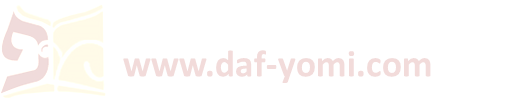 [Speaker Notes: אמר רב נחמן בר יצחק - לוקה מ"מ דקאמר מכת מרדות דרבנן.]
מהי מכת מרדות?

רמב"ם (חמץ ומצה ו/יב): 
מי שאכל מצה בערב הפסח מכין אותו מכת מרדות עד שתצא נפשו.

רמב"ם (פיהמ"ש נזיר פ"ד מ"ג):
מכת מרדות האמורה בענין זה וזולתו הדבר בכך מסור לבית דין שיעשה כפי יכלתו. 

שו"ת הריב"ש (סימן צ):
והתוס' אמרו, שאף במכת מרדות מספר המכות הם כמספר של תורה, אלא שאינן חזקות כמותן. 

שלטי הגבורים (על המרדכי בבא בתרא סוף פ"ח):
ואומר ר"ת שזה י"ג מכות שהם שליש מכות שבתורה שכן תקנו חכמים לעובר על דבריהם בדבר שאי אפשר לתקן אבל בדברים שאפשר לתקן... מכין אותו עד שתצא נפשו.
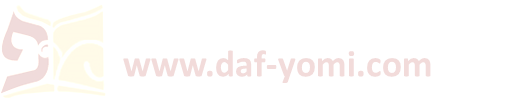 [Speaker Notes: אורה ושמחה על הרמב"ם: (ה) מכין אותו מכת מרדות. בהרבה ספרים לא גריס "עד שתצא נפשו" ונוסחא יפה היא. ואף לספרים דגרסי עד שתצא נפשו, פירש בזה ברבינו מנוח דר"ל כשאומרים לו שלא יאכל מצה ואוכל ואינו רוצה לשמוע לדברי חכמים מכין אותו עד שתצא נפשו, אבל אי אכל וציית ופסק מלאכול אין מכין אותו אלא מכת מרדות [דהיינו במדה ובקצבה כמו שבארנו באו"ש פ"א מהל' שבת ה"ג], וע"ע בר"ן כתובות פרק ד' (ט"ז ע"ב מדפי הרי"ף), וע"ע פרי חדש (סי' תע"א) מזה: 
הערוך:  ולמה קורין אותו מכת מרדות מפני שמרד בדברי תורה ובדברי סופרים 
ריטב"א אצלנו: ונראין הדברים דכל מכת מרדות שהיא על עבירה נמשכת ויש בו לחוש להבא מכין אותו עד שתצא נפשו או עד שיקבל עליו כראוי דברי חכמים, וכל שהיא על עבירה שאינה נמשכת אלא לייסרו לשעבר דנין אותו באומד ב"ד ובפחות ממלקות של תורה]
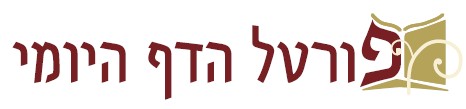 שיעור דף יומי אונליין

מתקיים בשעה 21:00-21:50 בימים א-ה














לסיוע טכני ולהקדשת שיעורים:daf-yomi@daf-yomi.com
√
√
√
√
√
להתראות ביום ראשון בשיעור הבא

לידיעתכם:
שיעורי האונליין מוקלטים וזמינים לצפיה חוזרת [החל מעוד שעה] בפורטל הדף היומי (בספריית שיעורי שמע/וידאו).









השיעור היום הוקדש לרפואת אלעד צפריר בן דנה

לסיוע טכני ולהקדשת שיעורים:daf-yomi@daf-yomi.com
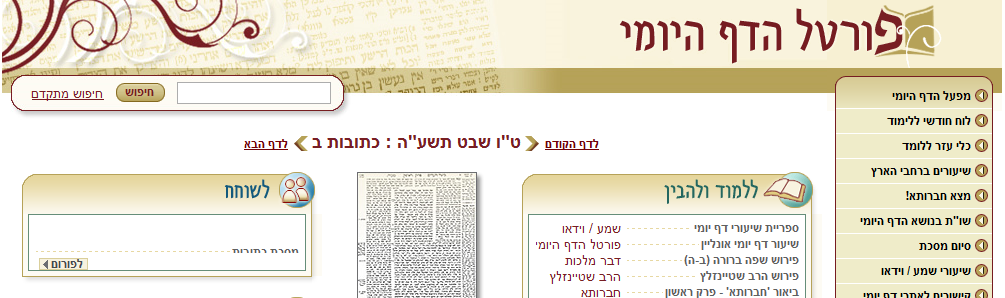